Dýchanie živočíchov
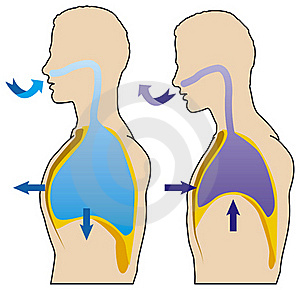 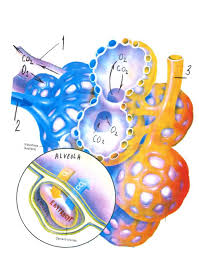 Čo je dýchanie?
= výmena dýchacích plynov medzi organizmom a prostredím

O aké dýchacie plyny ide?
						kyslík
dýchacie plyny	
						oxid uhličitý
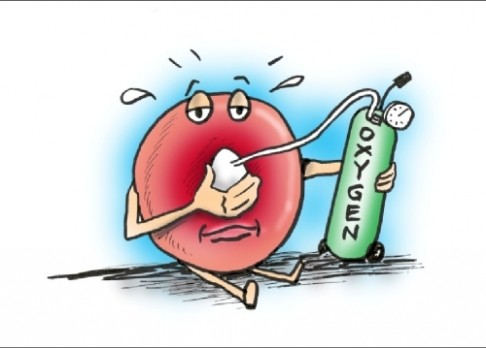 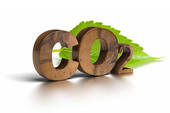 Kyslík
je potrebný pri rozklade organických látok (živín), pričom sa uvoľňuje energia

jeho nedostatok ohrozuje život
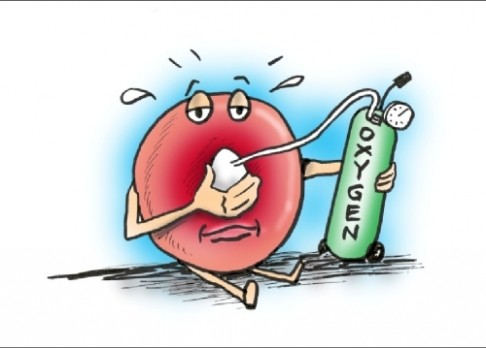 Oxid uhličitý
tvorí sa pri rozklade organických látok

živočíchy sa ho zbavujú vydychovaním
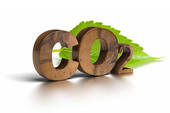 Výmena dýchacích plynov v bunke
uskutočňuje sa DIFÚZIOU

DIFÚZIA
= prenikanie častíc z miesta s vyššou koncentráciou na miesta s nižšou koncentráciou
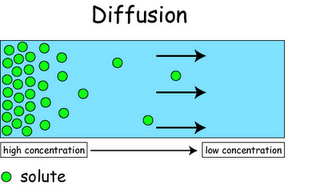 Ako prijímajú živočíchy kyslík z prostredia?
povrchom tela 			dýchacími orgánmi

Kyslík sa dostáva do všetkých buniek organizmu
telovými tekutinami!
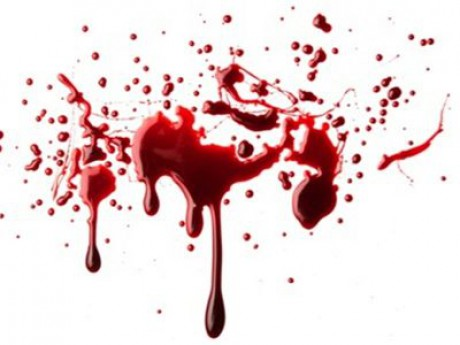 Povrch tela
povrchom tela dýchajú:
	jednoduché živočíchy





	nezmar	    dážďovka                pásomnica
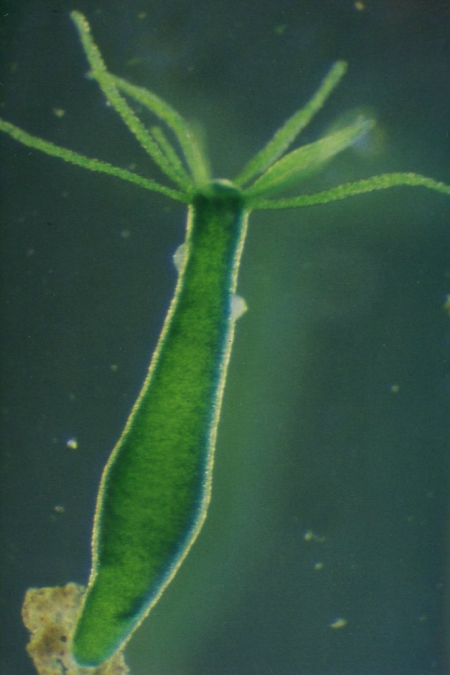 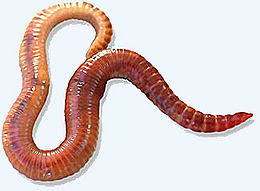 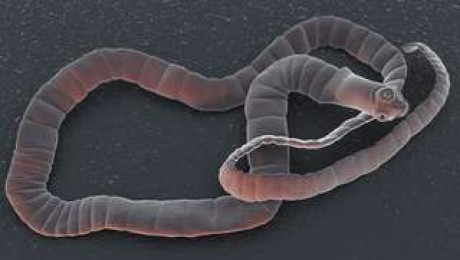 Žiabre
kyslík prijímajú žiabrami VODNÉ 						      BEZSTAVOVCE
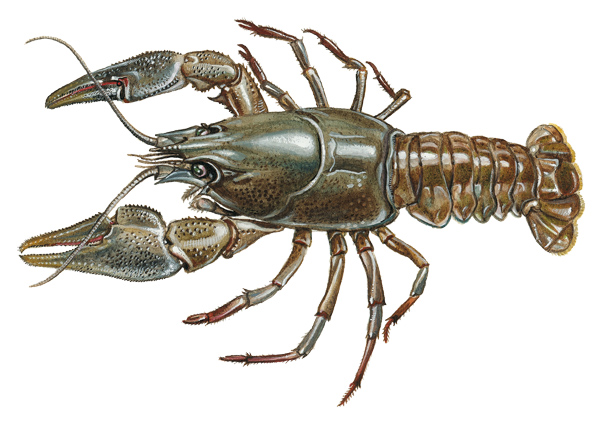 Vzdušnice
= rozvetvené rúrky, ktoré prechádzajú celým telom, vyúsťujú na povrch otvorom  kyslík privádzajú priamo k telovým bunkám 

týmto dýchacím 
orgánom dýcha HMYZ
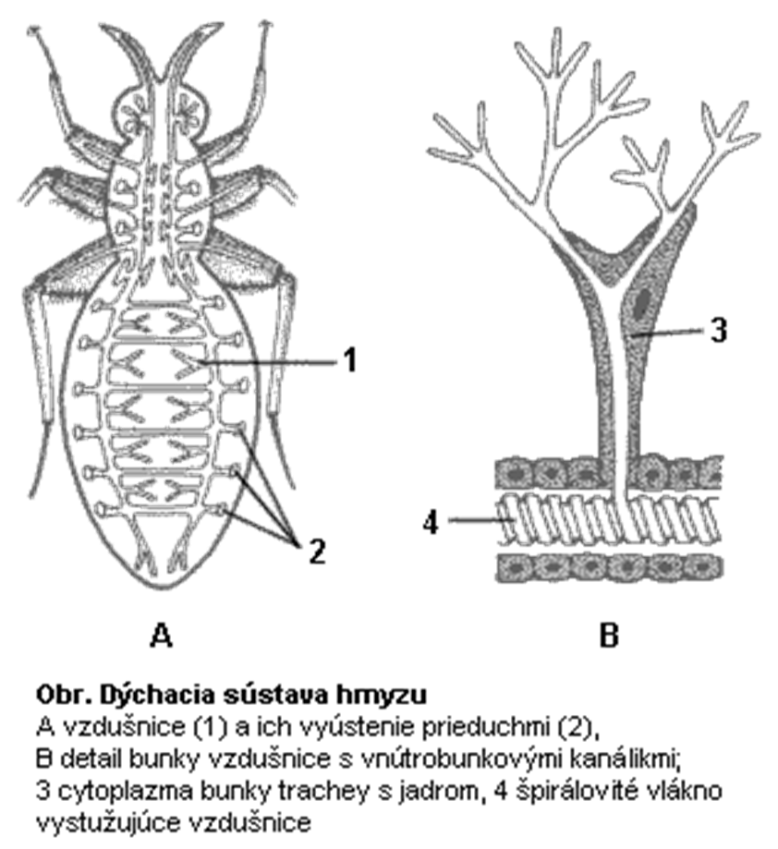 Pľúcne vačky
= dutinky uložené na brušku, ktorých rozťahovaním a sťahovaním dochádza k výmene dýchacích plynov
-dýchajú nimi PAVÚKOVCE
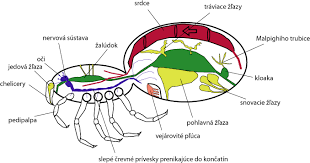 STAVOVCE
Dýchanie u stavovcov
závisí od 			

spôsobu života                   telesnej aktivity
				

- dýchanie riadi centrum dýchania, ktoré je uložené v mozgu
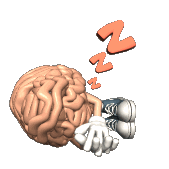 Ryby
dýchajú žiabrami
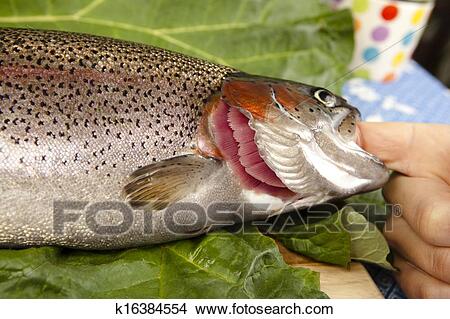 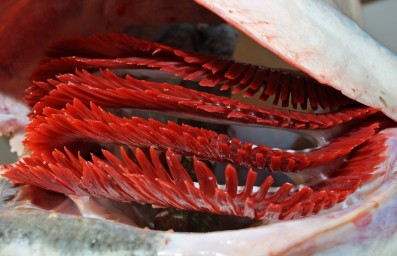 Obojživelníky
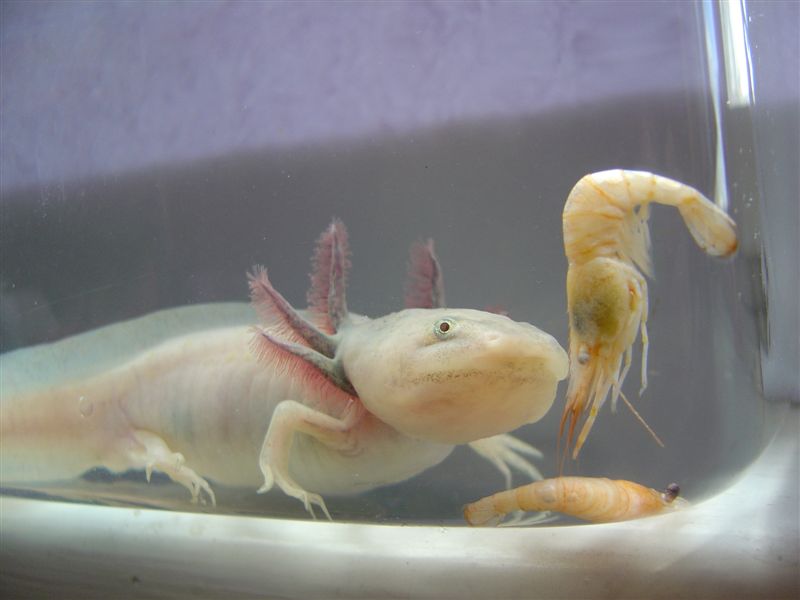 LARVY
dýchajú žiabrami 

DOSPELÉ JEDINCE
dýchajú pľúcami a kožou

		hladké (mloky)
pľúca 
		málo zriasené (žaby)
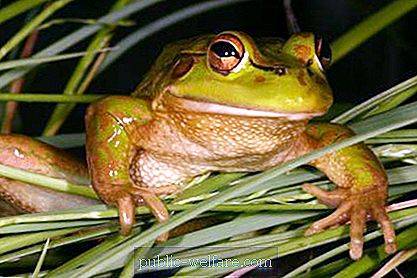 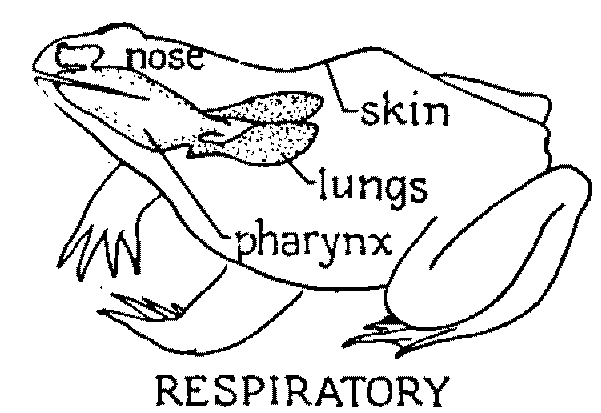 Plazy
- majú bohato zriasené pľúca
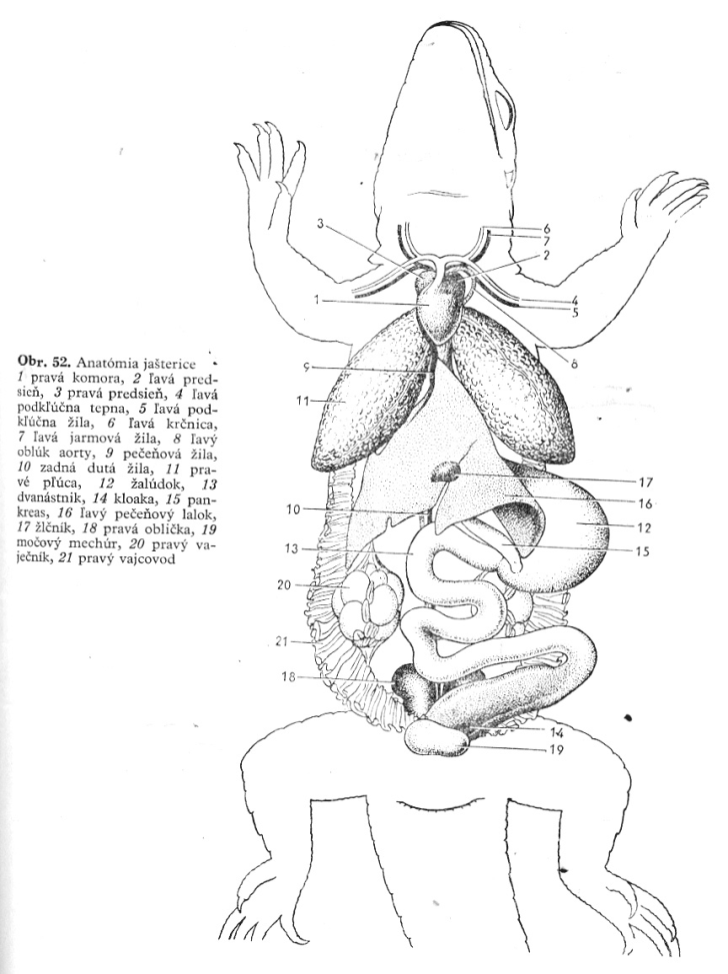 Vtáky
dýchajú pľúcami a vzdušnými vakmi 

	bohato zriasené     zásobáreň vzduchu
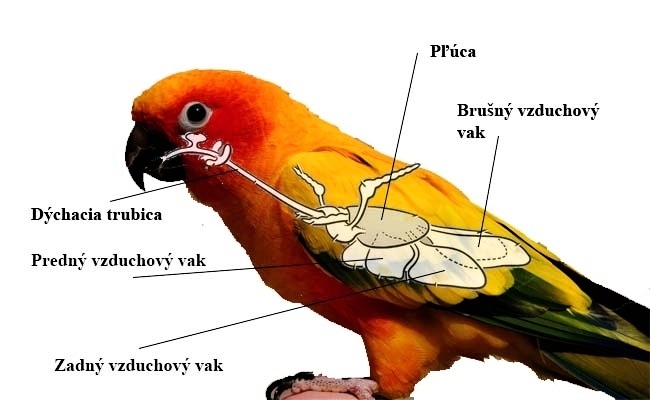 Cicavce
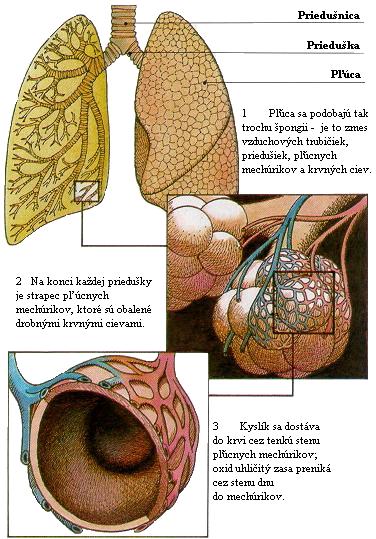 dýchajú bohato zriasenými pľúcami zloženými z pľúcnych mechúrikov(alveol)
Stavba dýchacej sústavy
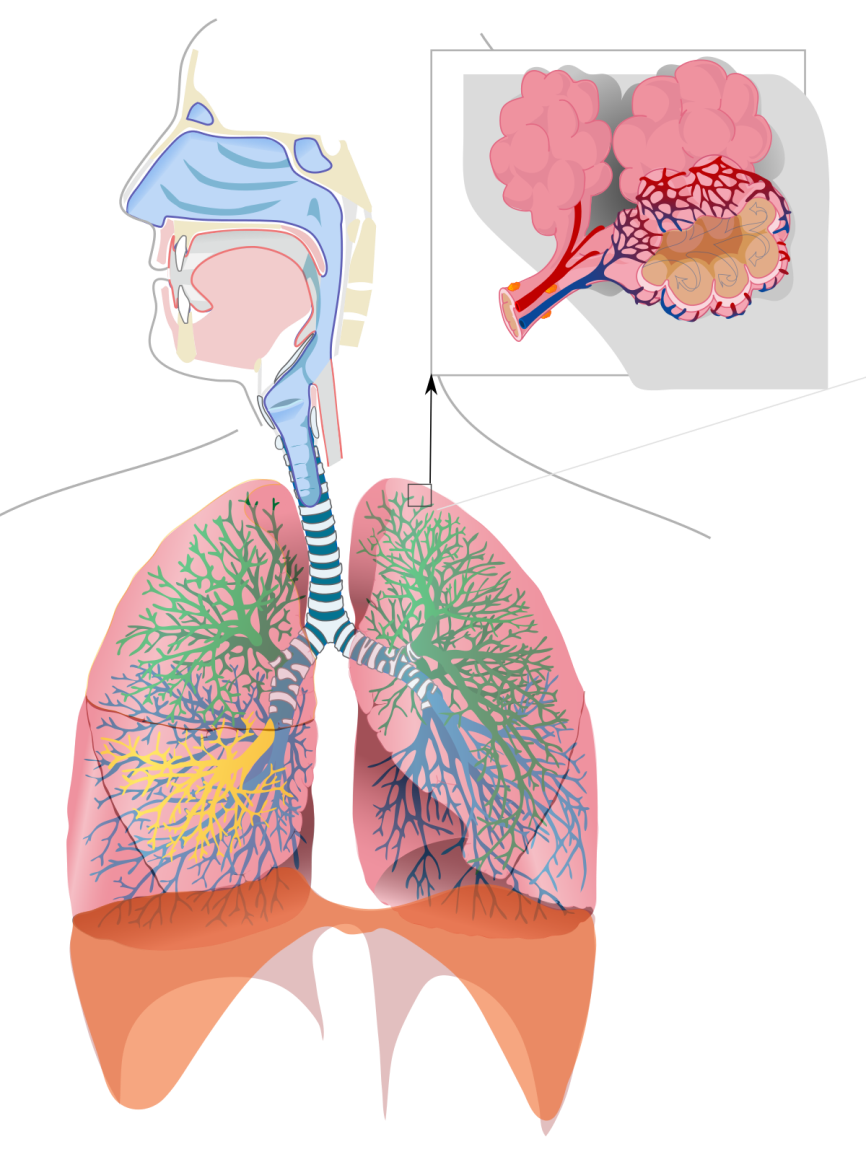 Nozdry
Nosová dutina
Nosohltan
Hrtan
Priedušnica
Priedušky
Priedušničky
Pľúca
Dýchanie
VONKAJŠIE				VNÚTORNÉ

výmena plynov medzi:		výmena plynov
pľúcnymi mechúrikmi			medzi:
	      a						 bunkami
	   krvou					        a  							    krvou
Poznámky :	Dýchanie živočíchov
Význam:
Dýchanie je -príjem kyslíka a vylučovanie oxidu uhličitého
Pri dýchaní sa uvoľňuje energia(kyslík je dôležitý pri rozklade organických látok)
Čím dýchajú:
BEZSTAVOVCE
Pŕhlivce-nezmar, obrúčkavce-dážďovka, ploskavce-pásomnica – povrchom tela
Mäkkýše – vodné -škľabka: žiabrami, suchozemské -slimák – pľúcnym vakom
Článkonožce:
                              Pavúky – pľúcnymi vakmi
                               Kôrovce -rak – žiabrami
                               Hmyz – vzdušnicami
2. STAVOVCE
Ryby – žiabrami
Obojživelníky – larvy: žiabrami, dospelé- pľúcami + koža
Plazy – pľúca- viac zriasnené ako u obojživelníkov
Vtáky –pľúca + vzdušné vaky
Cicavce – bohato zriasnené pľúca
Stavba dýchacej sústavy cicavcov: nosová dutina, bosohltan,hrtan,priedušnica, priedušky, priedušničky,pľúca-tvorené z pĺúcnych mechúrikov(alveol)
Typy dýchania:
a) vonkajšie: výmena dýchacích plynov medzi pľúcnymi mechúrikmi a krvou
b) vnútorné: výmena dýchacích plynov medzi krvou a bunkami
ĎAKUJEM ZA POZORNOSŤ!